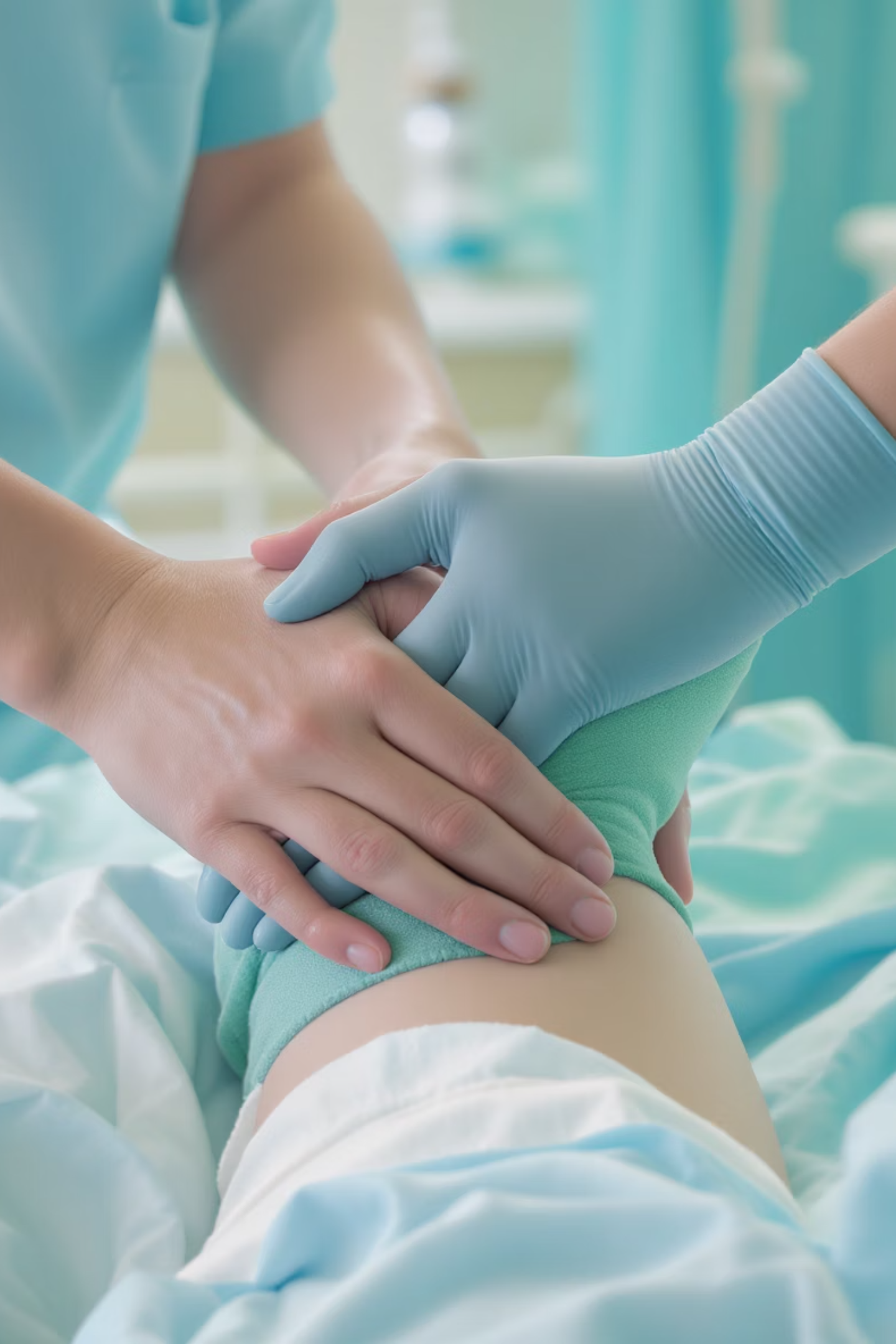 Cuidar Para Restaurar: Enfermería Ortopédica
Este módulo fortalece las competencias del personal de enfermería en el cuidado integral de pacientes ortopédicos. Nos enfocamos en la anatomía, fisiología y la teoría del cuidado. Prepararemos al equipo para proporcionar atención de alta calidad y basada en el conocimiento.
AUTORAS: LICA. ANGELA ROSALES/ LIC. MIRTA MORALES
DEPARTAMENTO DE EDUCACION ENFERMERIA IHSS-RN 2025
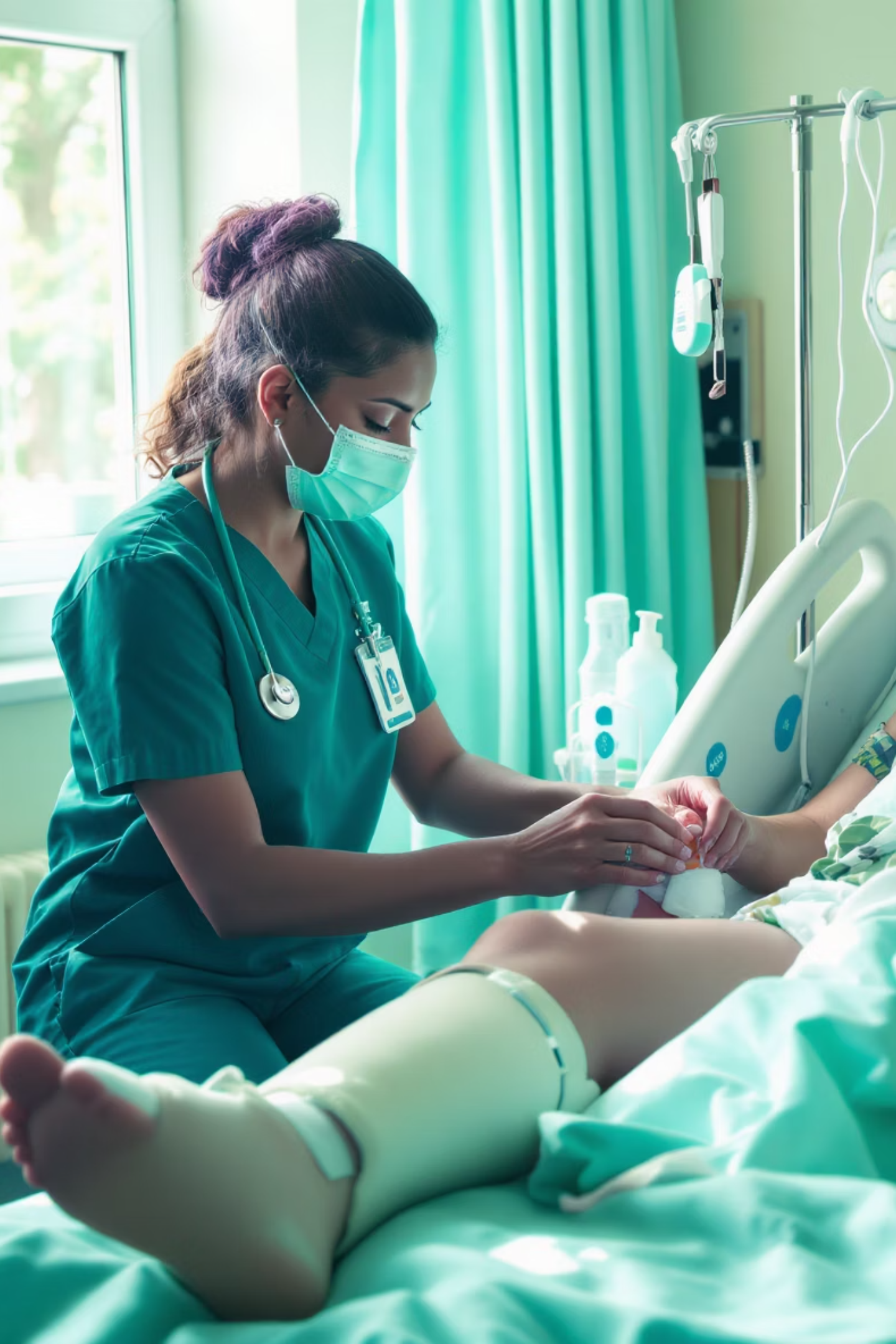 Propósito y Estructura del Módulo
1
Fortalecer Competencias
Mejorar las habilidades teórico-prácticas del personal de enfermería auxiliar.
2
Cuidado Integral Ortopédico
Atención completa a pacientes con condiciones musculoesqueléticas.
3
Base Teórica Sólida
Fundamentación en anatomía, fisiología y principios del cuidado.
El módulo se divide en cuatro bloques esenciales. Cada bloque aborda un aspecto crucial del cuidado ortopédico.
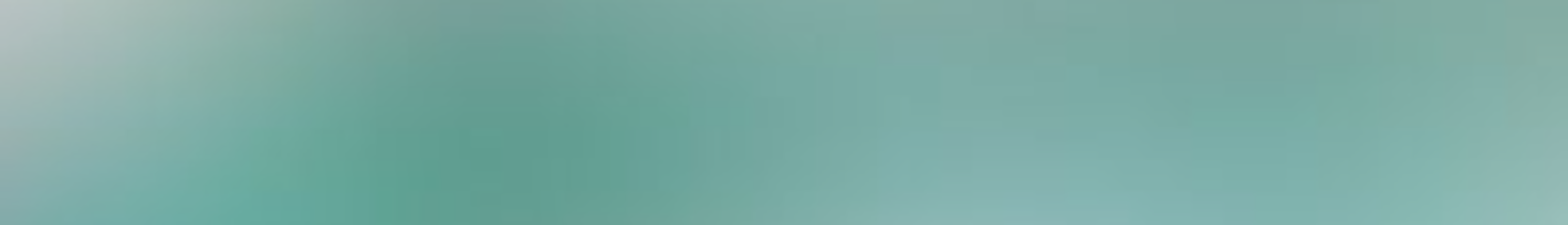 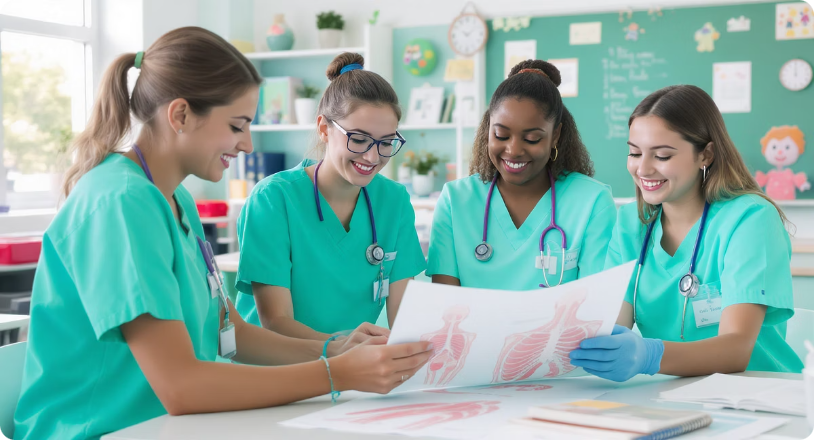 El módulo se divide en cuatro bloques esenciales.
 Cada bloque aborda un aspecto crucial del cuidado ortopédico.
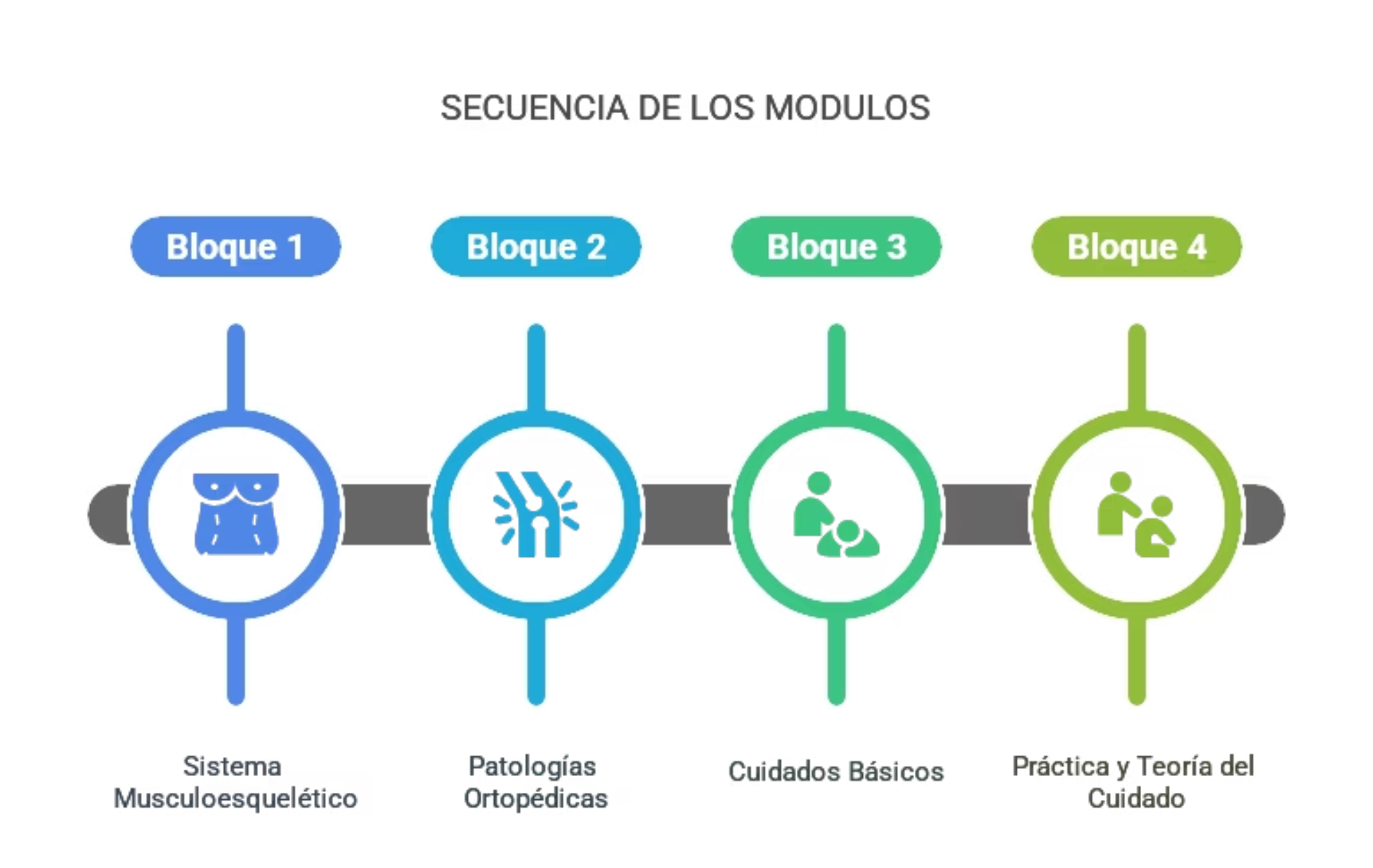 Anatomía del Sistema Musculoesquelético
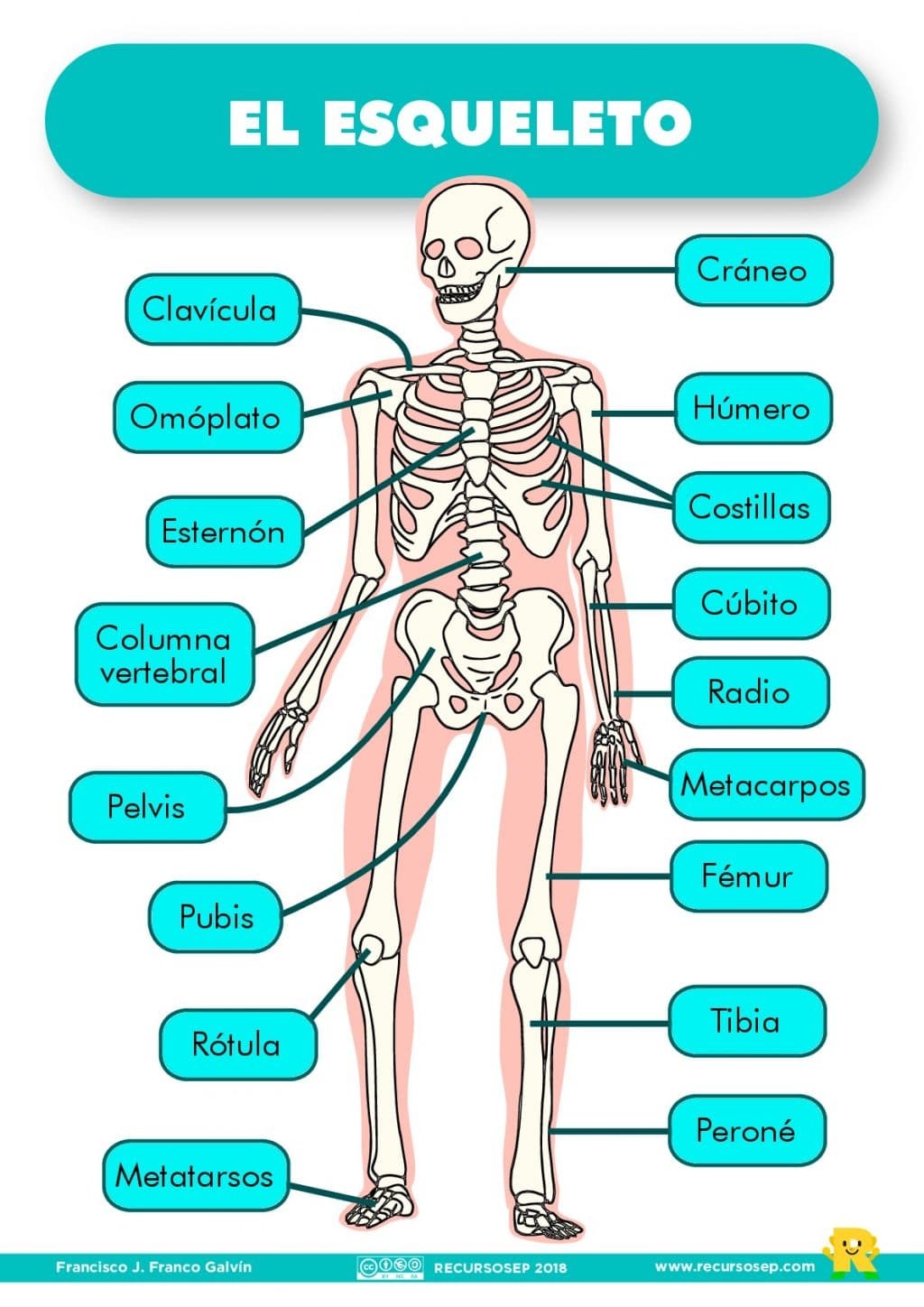 Huesos Principales y Funciones
1
1. Cráneo: Protege el encéfalo.
2. Columna Vertebral: Soporte y protección medular.
4
3. Costillas y Esternón: Protegen órganos vitales.
3
4. Húmero: Hueso largo del brazo.
3
5. Cúbito y Radio: Huesos del antebrazo.
5
2
5
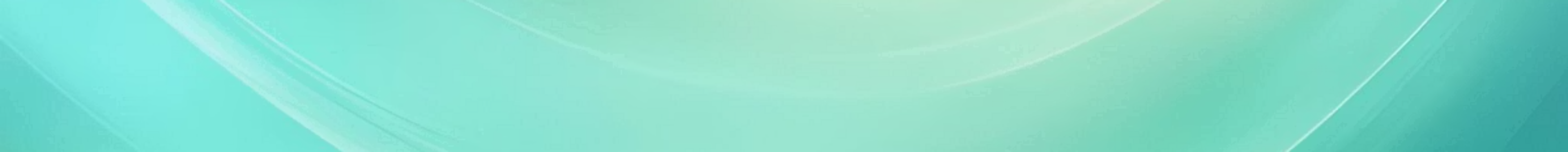 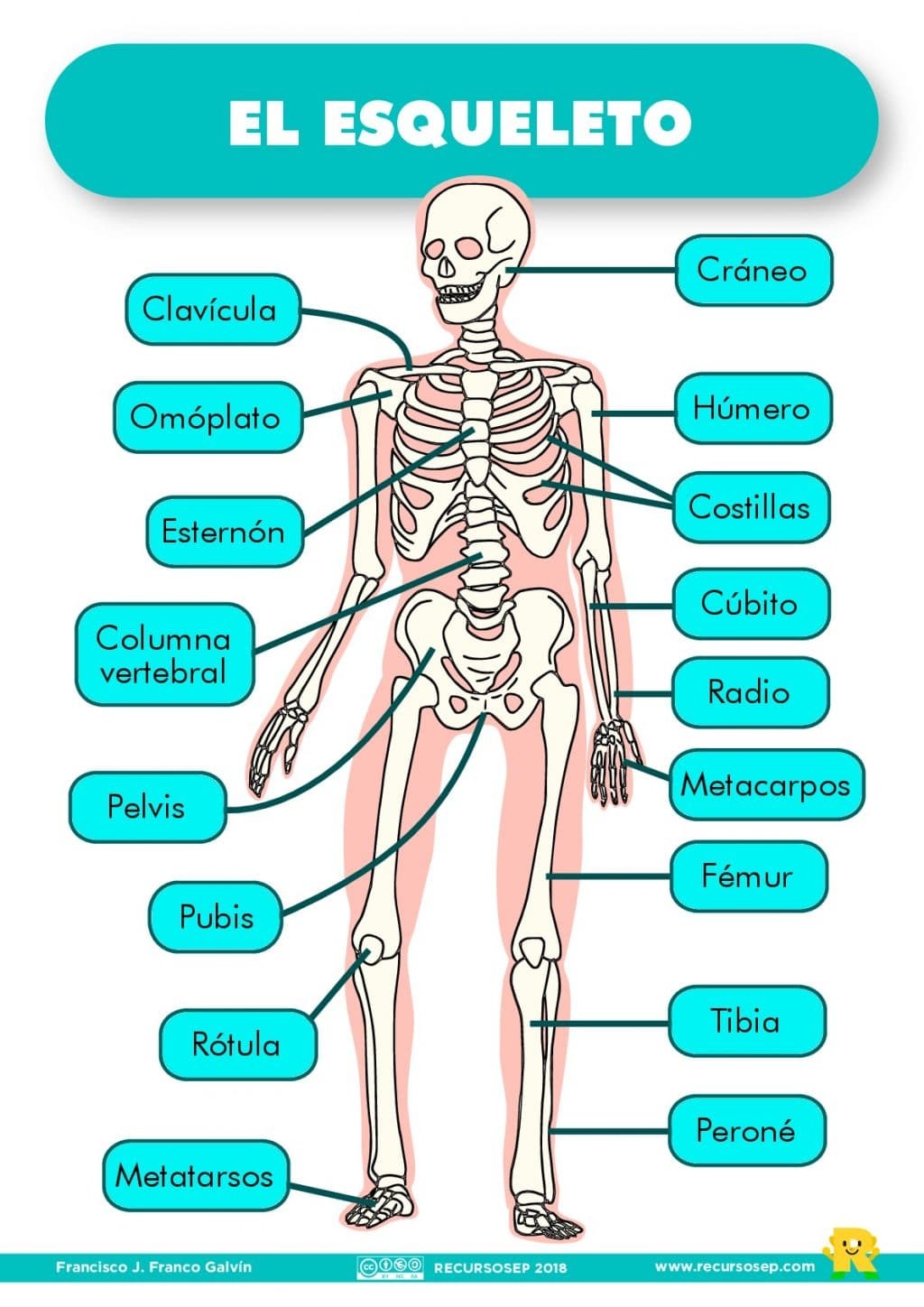 Anatomía del Sistema Musculoesquelético
6
Huesos claves y su Importancia
6. Clavícula y Escápula: Movimiento del brazo.
7. Pelvis: Soporta el tronco, soporta peso.
11
7
8. Fémur: Hueso más largo, puede causar sangrado.
8
9. Rótula: Protege la rodilla.
10
9
10. Tibia y Peroné: Soportan peso de la pierna.
10
11. Metacarpos y Metatarsos: Movilidad de manos y pies.
11
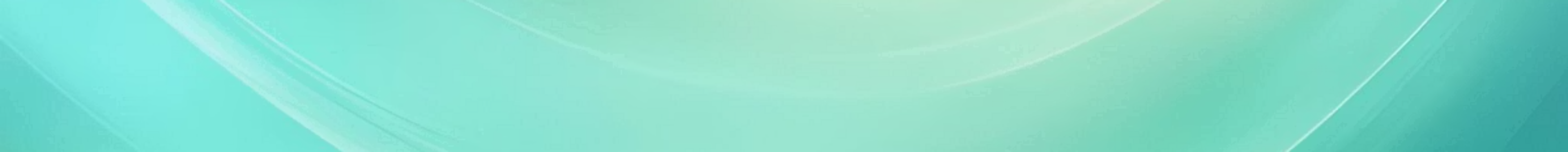 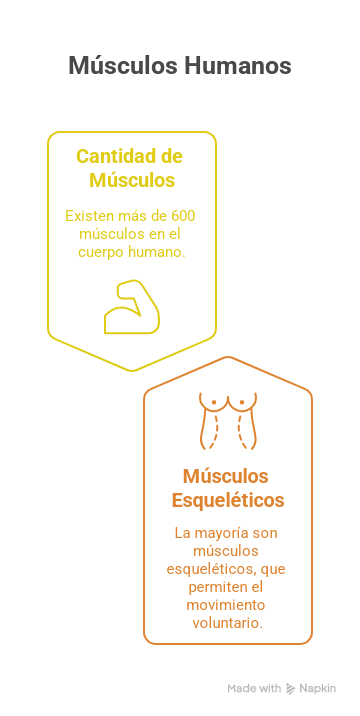 Los Músculos: Motores del Movimiento
Músculos Esqueléticos
Permiten el movimiento voluntario. Están unidos a los huesos por tendones. Funcionan en pares antagónicos.
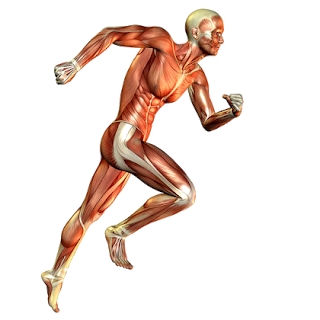 Los músculos son esenciales para cada movimiento, desde un parpadeo hasta correr una maratón.
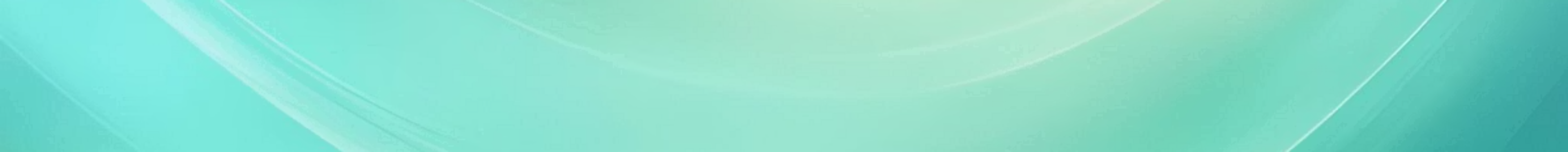 Las Articulaciones
Son uniones entre huesos que
 permiten el movimiento.
Tipos:
Fijas: como en el cráneo.
Móviles: como rodillas, codos, hombros.
Semimóviles: columna vertebral.
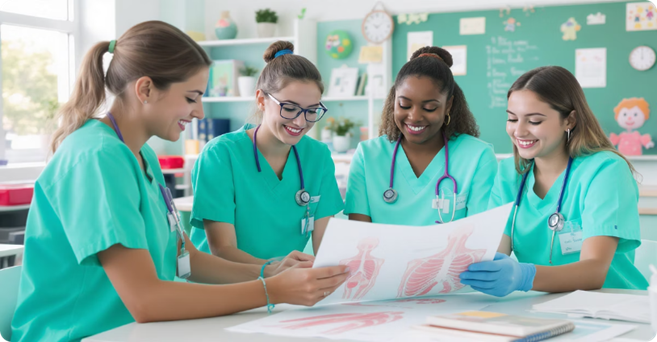 vamos a jugar…
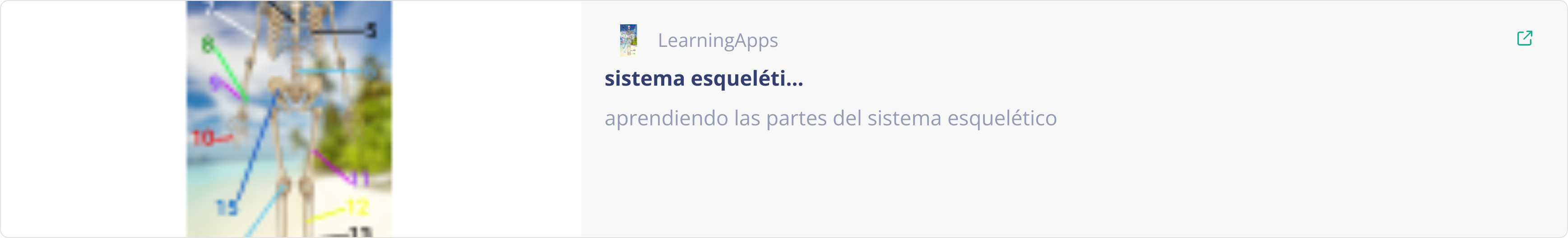 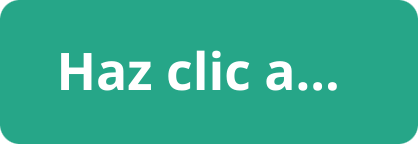 https://learningapps.org/watch?id=ph3eht7rk25
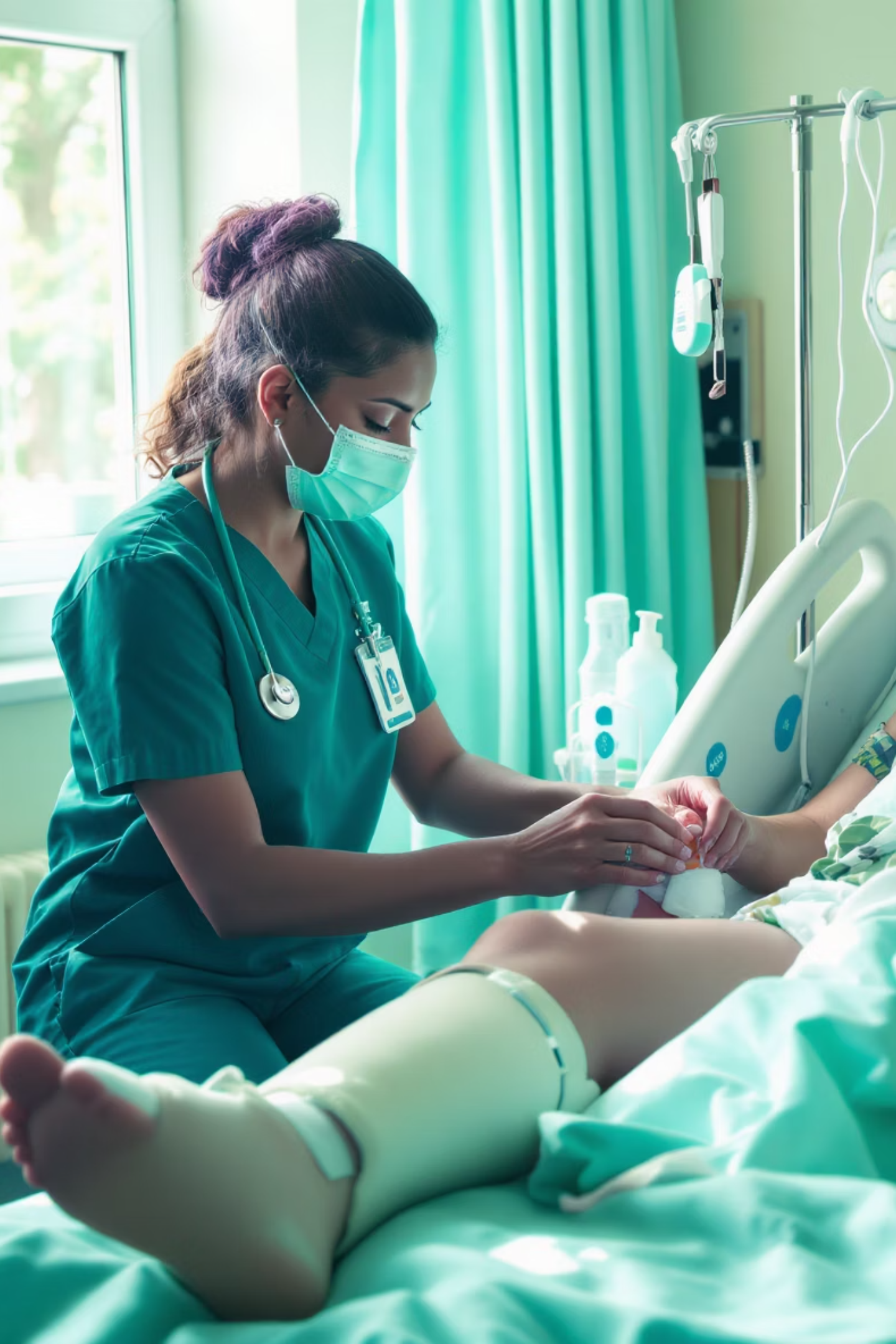 RECUERDA..
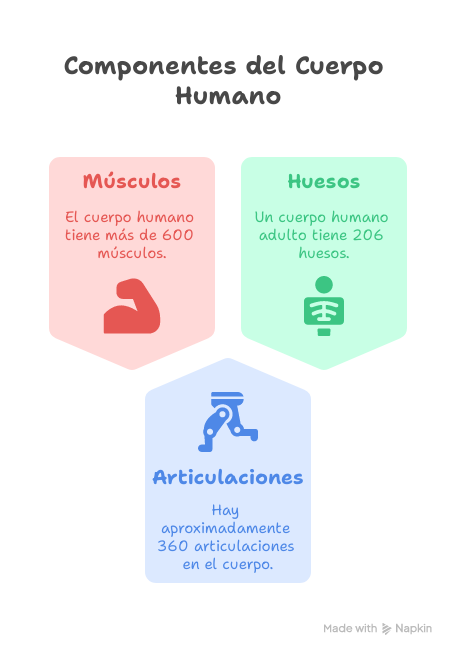 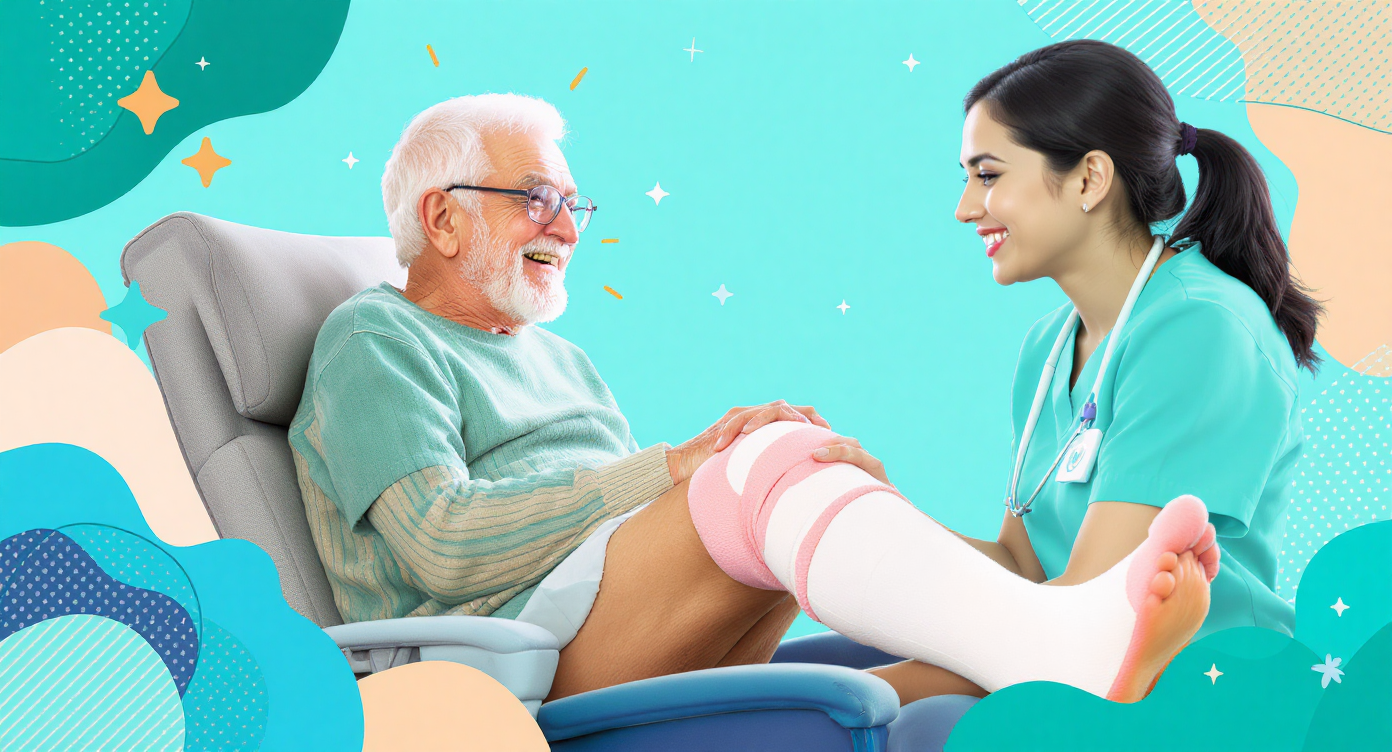 "Cuidar a un paciente ortopédico no solo requiere técnica, sino también compasión y compromiso. Sigamos aprendiendo para ser ese apoyo firme que ellos necesitan en su proceso de recuperación. ¡Gracias por su entrega y dedicación!
GRACIAS..